Practitioner Questionnaire - Safeguarding Self-assessment 2021
Friday, January 14, 2022
562
Total Responses
Date Created: Friday, September 03, 2021
Complete Responses: 562
Q1: Which organisation do you belong to?
Answered: 562    Skipped: 0
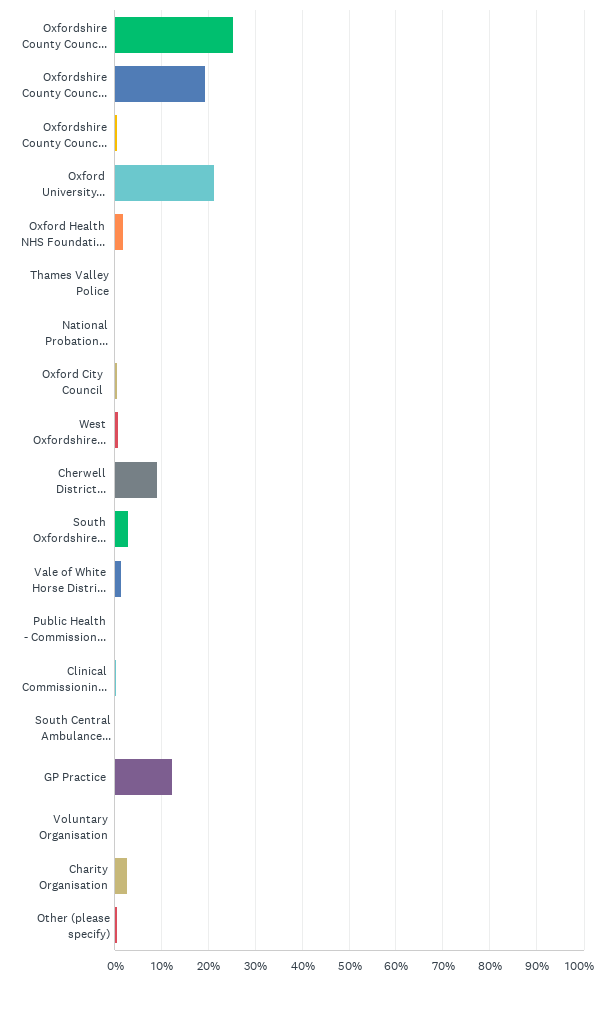 Q1: Which organisation do you belong to?
Answered: 562    Skipped: 0
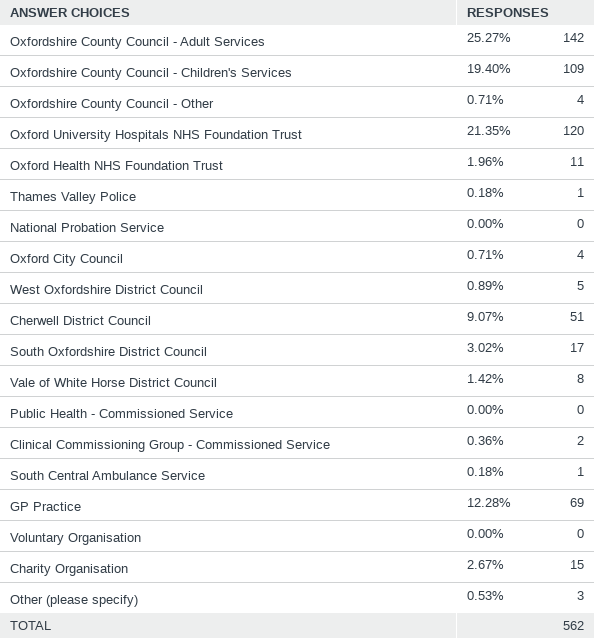 Q2: When did you last have safeguarding training?
Answered: 562    Skipped: 0
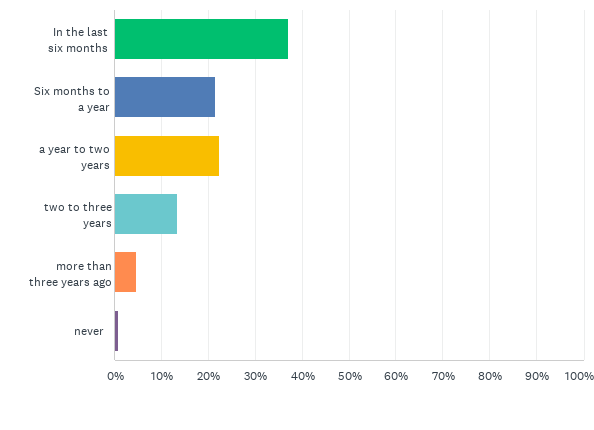 Q2: When did you last have safeguarding training?
Answered: 562    Skipped: 0
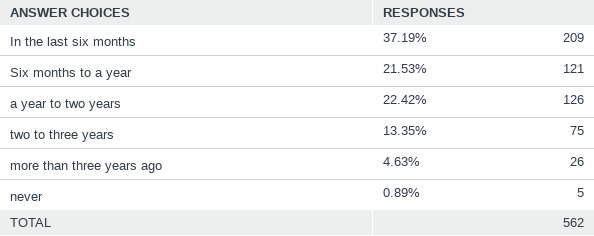 Q3: What format did the training take? Tick all that apply
Answered: 552    Skipped: 10
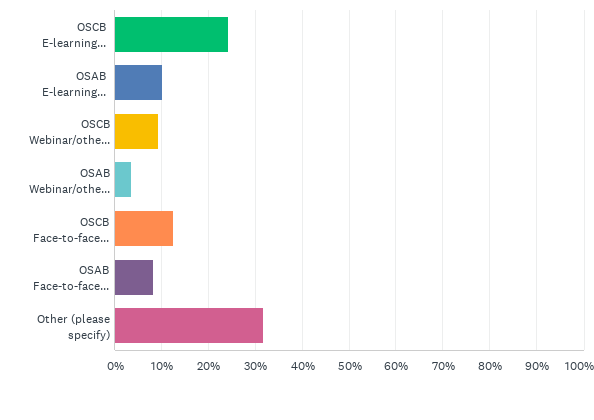 Q3: What format did the training take? Tick all that apply
Answered: 552    Skipped: 10
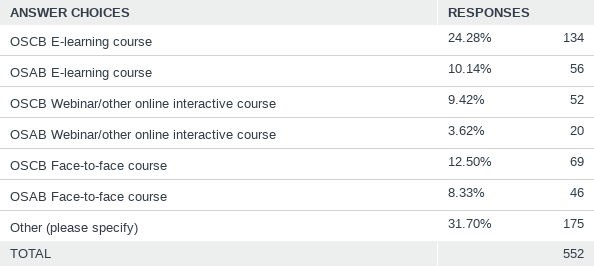 Q5: In future, how would you prefer your training to be delivered?
Answered: 559    Skipped: 3
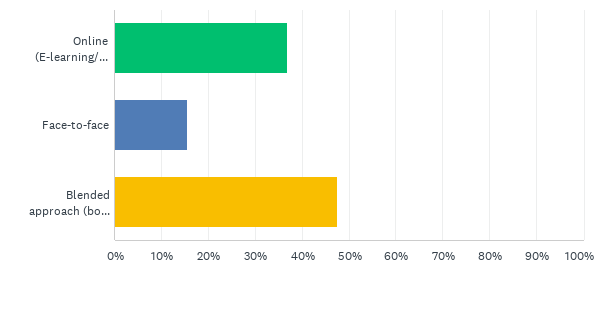 Q5: In future, how would you prefer your training to be delivered?
Answered: 559    Skipped: 3
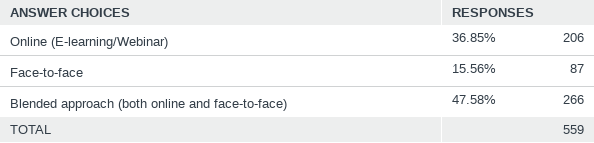 Q6: How does your organisation keep you up-to-date with safeguarding issues in Oxfordshire?
Answered: 530    Skipped: 32
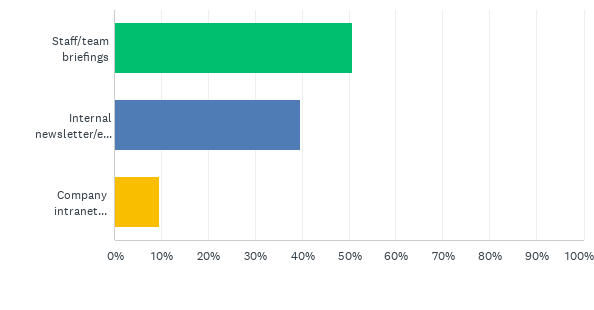 Q6: How does your organisation keep you up-to-date with safeguarding issues in Oxfordshire?
Answered: 530    Skipped: 32
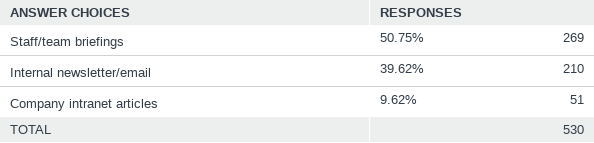 Q7: What do you do when you have safeguarding concerns about a a child or adult with care and support needs?
Answered: 532    Skipped: 30
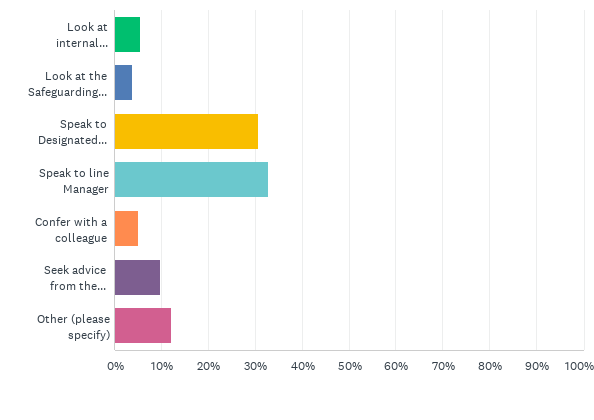 Q7: What do you do when you have safeguarding concerns about a a child or adult with care and support needs?
Answered: 532    Skipped: 30
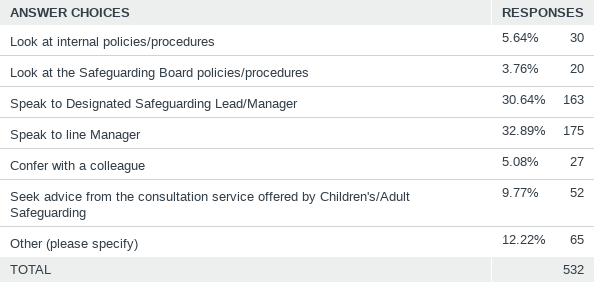 Q8: Which of the following tools have you used during any safeguarding work you have been involved in? Tick all that apply
Answered: 532    Skipped: 30
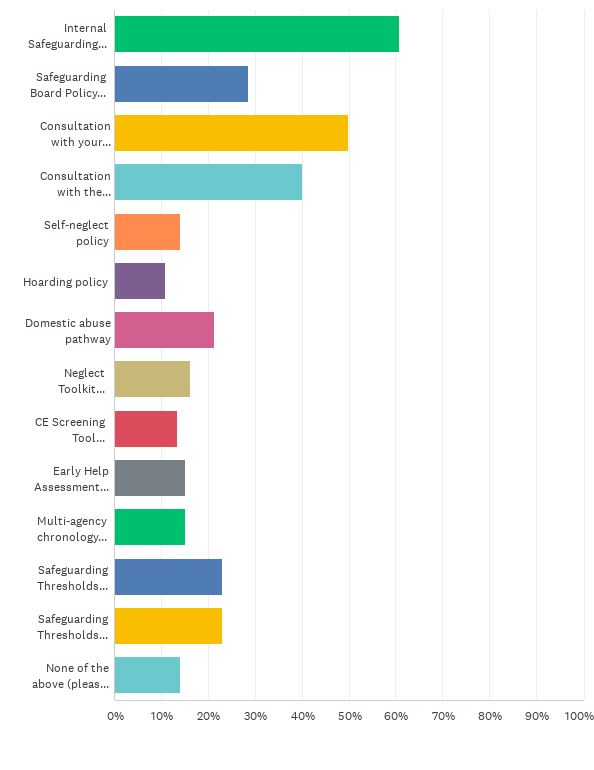 Q8: Which of the following tools have you used during any safeguarding work you have been involved in? Tick all that apply
Answered: 532    Skipped: 30
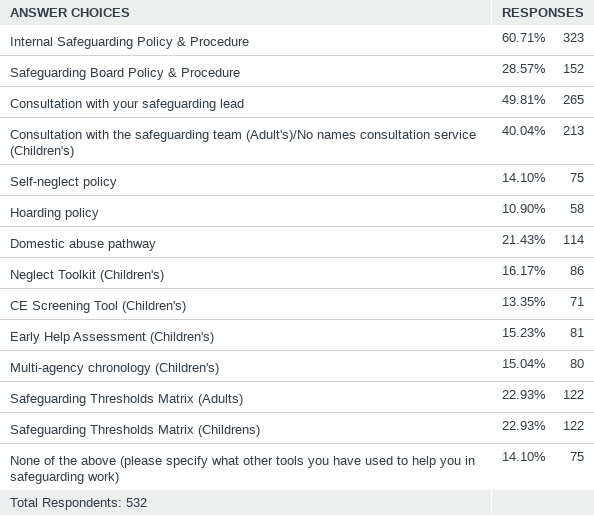 Q9: If you don't/haven't used any of the tools above, why not? What barriers were there to using them?
Answered: 532    Skipped: 30
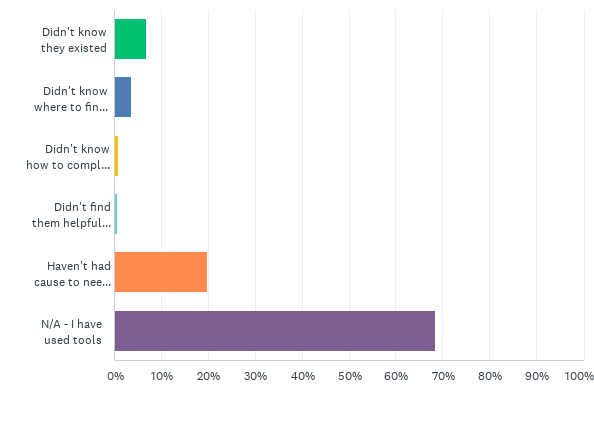 Q9: If you don't/haven't used any of the tools above, why not? What barriers were there to using them?
Answered: 532    Skipped: 30
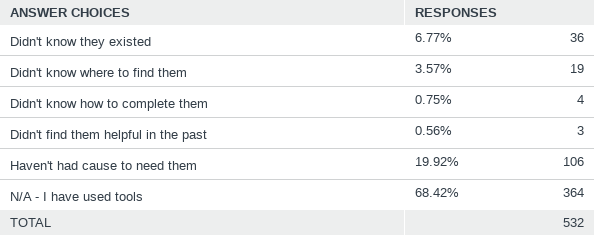 Q11: How confident do you feel asking if a child / family / adult needs any help?
Answered: 532    Skipped: 30
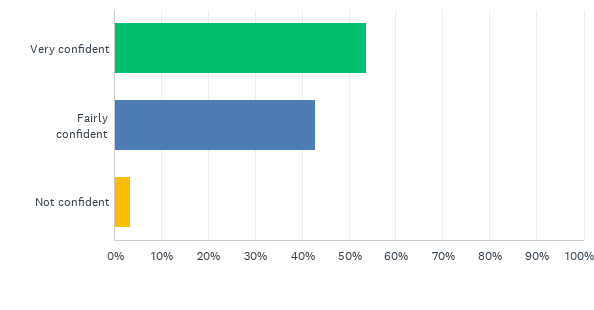 Q11: How confident do you feel asking if a child / family / adult needs any help?
Answered: 532    Skipped: 30
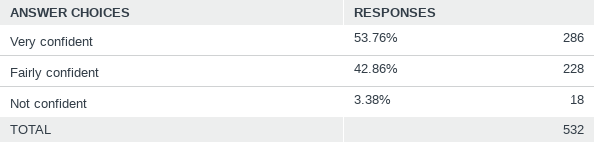 Q12: How confident do you feel with what to do next if the child/family/adult says they don’t want any help but you believe it would benefit them?
Answered: 532    Skipped: 30
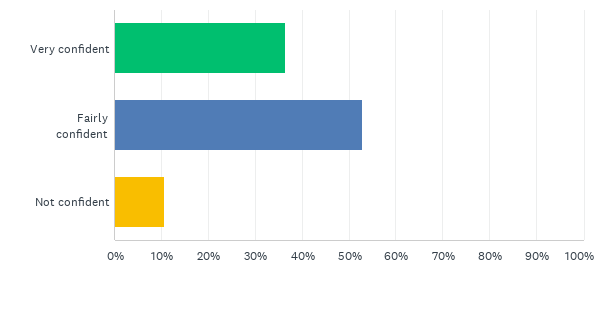 Q12: How confident do you feel with what to do next if the child/family/adult says they don’t want any help but you believe it would benefit them?
Answered: 532    Skipped: 30
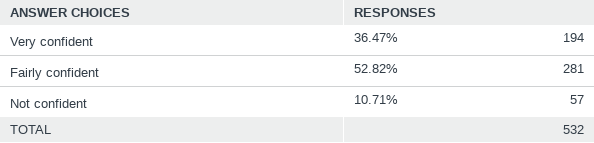 Q13: Do you know who your organisation’s lead officer for safeguarding is and how to contact them?
Answered: 511    Skipped: 51
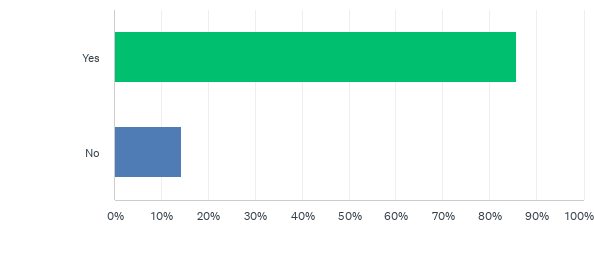 Q13: Do you know who your organisation’s lead officer for safeguarding is and how to contact them?
Answered: 511    Skipped: 51
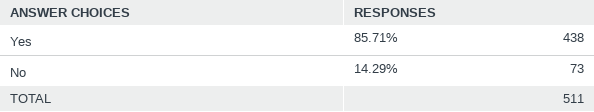 Q14: Do you have the opportunity to reflect on cases with a colleague/manager in a way that supports you in making safeguarding decisions?
Answered: 510    Skipped: 52
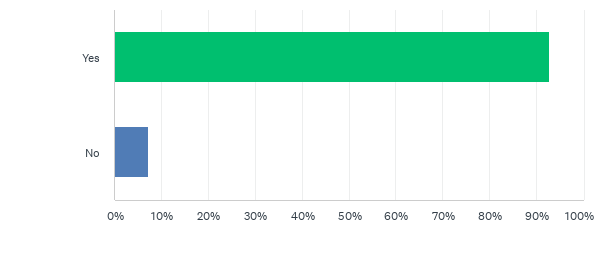 Q14: Do you have the opportunity to reflect on cases with a colleague/manager in a way that supports you in making safeguarding decisions?
Answered: 510    Skipped: 52
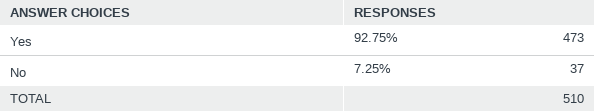 Q15: How confident would you be to escalate issues if you felt that your safeguarding concerns were not being addressed within your organisation or by another organisation you had raised the case to e.g. County Council, Police, etc?
Answered: 512    Skipped: 50
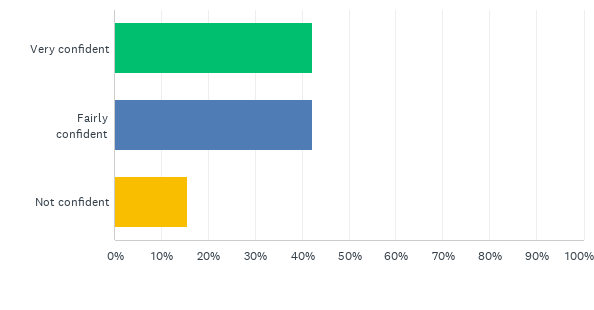 Q15: How confident would you be to escalate issues if you felt that your safeguarding concerns were not being addressed within your organisation or by another organisation you had raised the case to e.g. County Council, Police, etc?
Answered: 512    Skipped: 50
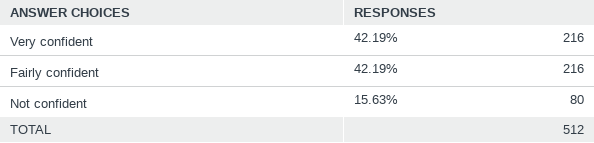 Q16: When did you last look at the Safeguarding Children's Board website/Twitter?
Answered: 511    Skipped: 51
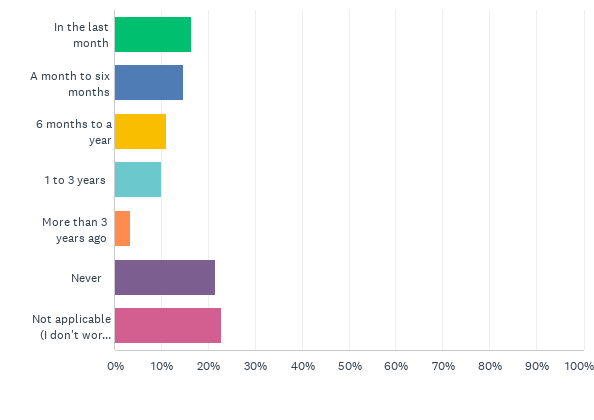 Q16: When did you last look at the Safeguarding Children's Board website/Twitter?
Answered: 511    Skipped: 51
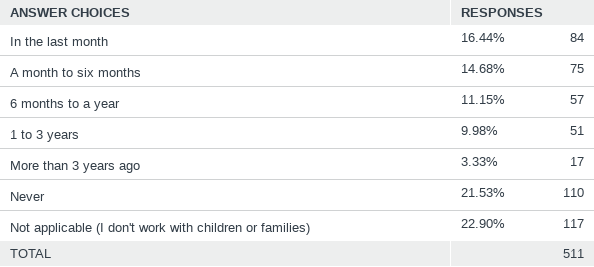 Q17: What were you looking for?
Answered: 375    Skipped: 187
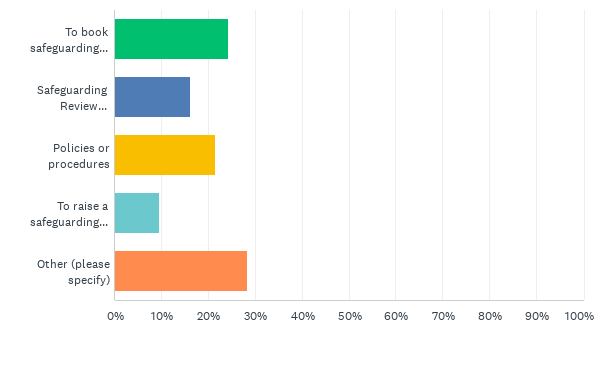 Q17: What were you looking for?
Answered: 375    Skipped: 187
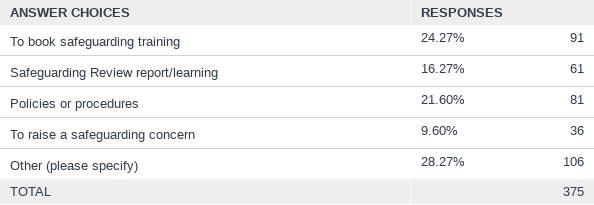 Q18: When did you last look at the Safeguarding Adults Board website/Twitter?
Answered: 506    Skipped: 56
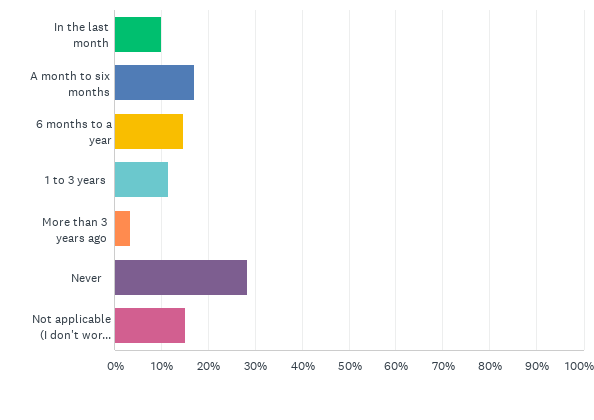 Q18: When did you last look at the Safeguarding Adults Board website/Twitter?
Answered: 506    Skipped: 56
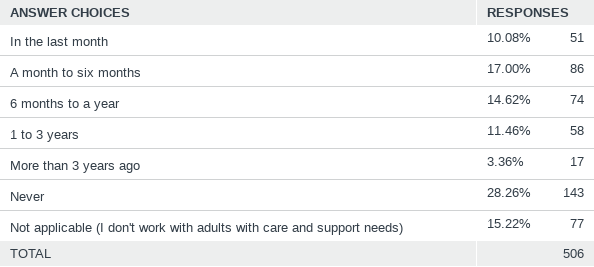 Q19: What were you looking for?
Answered: 364    Skipped: 198
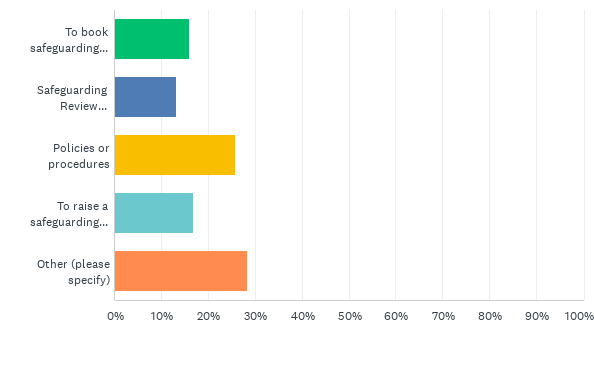 Q19: What were you looking for?
Answered: 364    Skipped: 198
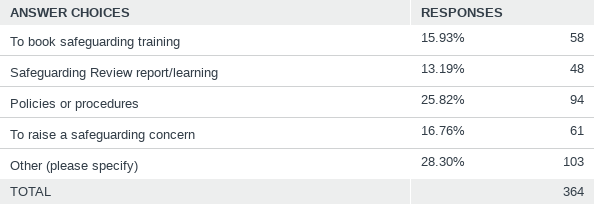